(Möglichkeiten der)KorpusanalyseTomáš Káňa
Konsultationen: per E-Mail und nach jedem Seminarblock

E-mail: thomas.kana@univie.ac.at
Betreff: ULDaF - .......

Seminarblöcke :  
18. Oktober		 9.00 - 13.45
22. November	 9.00 - 13.45
[Speaker Notes: Samstag, 18. Oktober, 9.00-13.45 Uhr und Samstag, 22. November, 9.00-13.45]
Wo ist unser gemeinsamer Ausgangspunkt?
Fragebogen bitte anonym ausfüllen 
selbstständig
Fragen an Kolleginnen/ Kollegen

Weitere Fragen
Was machen Sie…
…wenn Sie etwas über die Sprache(n) wissen möchten?
…wenn Sie Materalien für Ihren Unterricht brauchen?
Was überwiegt? laut + Gen. o. Dat.?
…geht sich (nicht) aus. „Österreichisch“ o. Allgemeindt.?
Seit wann heißt der Schlager Hit?
Erstellen Sie eine induktive Grammatikübung zum Gebrauch der Junktoren als und wenn (je 5 Sätze).
Bilden Sie Beispielsätze zur Erschließung des Wortes nichtsdestoweniger.
Sind diese Fragen für den DaF/DaZ-Unterricht wichtig?
Die Sprache
Was verstehen Sie unter dem Begriff „Sprache“?
Wie versucht/ versuchte man die Sprache zu beschreiben? 
Mit welchen Methoden der linguistischen Untersuchung haben Sie Erfahrungen?
Über die Sprache
Problemstellung: 
	Artikelgebrauch
Was sagen Sie? 
der/die/das Dschungel
der/ das Keks
die/das Konklave 
Was ist „richtig“?
Bringen Sie Beispiele im Kontext
Aufgaben für die Gruppenarbeit über die Sprache:
Paronyma: 
nutzen - nützen; drucken – drücken
Streitigkeiten x Streitereien
folgendermaßen x folgenderweise
Wortstellung am Ende des NS (aux-vv-mv): 
2) hätte machen können oder machen hätte können
Rektion: 
3) am Tisch/ beim Tisch
Kasus: 
4) wegen + Dat. o. Gen.
Wortbildung
5) „Was für Würste gibt es?“ Wurst als Basis eines Kompositums
Wurst als Determinante (1. Glied eines Kompositums)
Von welchen Verben werden Diminutive auf –erln gebildet?
Lexik
8) Bilden Sie 5 Sätze, wo das Wort töricht in unterschiedlichen Kontexten vorkommt. 
In welchem Kontext/ welcher Verbindung finden wir das Wort Schani?
Natürliche Sprache:
Partizip I in attributiver Funktion:

Die ihn lobende Lehrerin. (Duden 1984, 192)

Am 20. März telefonierte sie lange mit ihrer in Berlin wohnenden Schwester. (Duden 2005, 569)

Die gestern noch blühenden Blumen sind heute verdorrt. (Duden 1984 u. 2005)
7
[Speaker Notes: Gebrauch klar, Äußerungen jedoch „komisch“]
Natürliche Sprache
Partizip I in attributiver Funktion
Die ihn lobende Lehrerin. (Duden 1984, 192)
Jetzt gilt es: Den vielen lobenden Worten müssen nun auch handfeste Taten folgen. (DeReKo)
Am 20. März telefonierte sie lange mit ihrer in Berlin wohnenden Schwester. (Duden 2005, 569; aus DeReKo)
Die gestern noch blühenden Blumen sind heute verdorrt. (Duden 1984 u. 2005)
Die Weintraube symbolisiert den einst blühenden Weinbau in Jena. (DeReKo)
8
[Speaker Notes: Gebrauch klar, Äußerungen jedoch „komisch“

Die Weintraube symbolisiert den einst blühenden Weinbau in Jena.]
Corpus/ Korpus
Corpus, das; -, ...pora [lat. corpus]: 1. (Med.) Hauptteil eines Organs od. Körperteils. 2. ↑2Korpus; Corpus Christi, das; - - [lat.] (kath. Kirche): der Leib Christi …; Corpus Delicti, das; - -, Corpora – [lat. = Gesamttatbestand eines Vergehens] (Rechtsspr.) …					(DUDEN Universalwb.(1996), 308)

Cọr|pus Chrịs|ti,  das; - - [lat.] (kath. Kirche): Leib Christi als Altarsakrament.	
© Duden – Deutsches
 Universalwörterbuch, 
6. Aufl. Mannheim 2006 [CD-ROM].
Korpus/ Corpus
1Korpus, der; -, -se [lat. corpus, ↑Körper]: 1. (ugs. schrezh.) menschlicher Körper … 2. (bild. Kunst) Christusfigur am Kruzifix. 3. <o. Pl.> (Fachspr.) (bei Möbeln) das massive, die eigentliche Gestalt ausmachende Teil ohne die Einsatzteile … 4. (schweiz.) Ladentisch; [Büro]möbel mit Fächern … 2Korpus, Corpus, das; -, Korpora bzw. Corpora [lat. corpus, = Gesamtwerk, Sammlung…]: 1. (Sprachw.) Sammlung einer begrenzten Anzahl von Texten, Äußerungen o. Ä. als Grundlage für sprachwissenschaftliche Untersuchungen. 2. <heute meist: der; o. Pl.> Klangkörper bes. eines Saiteninstruments; 3Korpus, die; (Druckw.) Schriftgrad von 10 Punkt; Garmond.
 (DUDEN Universalwb.(1996), 886)
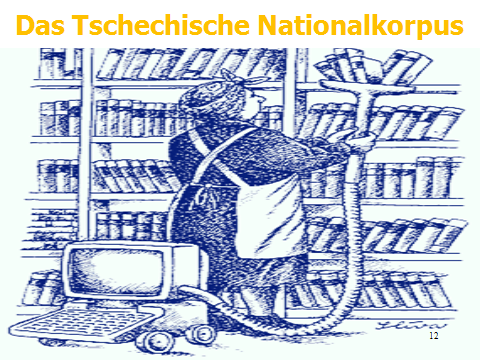 11
(Sprach-)Korpus/CorpusDefinition
Vor-Computer-Ära
Computerzeitalter
authentische Texte (Äußerungen)
relevante Textteile
strukturierte Kartei 
möglichst repräsentativ
manuelle Suche
digitalisierte authentische Texte
ganze Texte
strukturierte Datenbank
möglichst groß=>repräsentativ
Korpusmanager
Korpuslinguistik
untersucht Sprache(n) anhand großer Mengen von authentischen Äußerungen
Ziel: Beschreibung des tatsächlich existierenden Sprachgebildes
Was ist typisch, was ist selten, was ist rar

keine neue philosophische Richtung oder Theorie der linguistischen Untersuchung
eine effektive Methode der Sprachforschung

Generativisten  	Strukturalisten 
Concordancer
WConcord 3.0  (Condcordancer for Windows): 
http://www.linglit.tu-darmstadt.de/index.php?id=linguistics

Monoconc
Paraconc
TextStat: http://neon.niederlandistik.fu-berlin.de/textstat/
Zur Diskussion
Ist ein Wörterbuch ein Korpus? 
http://www.dwds.de/

Ist „adaba“ ein Korpus?
http://www.aussprache.at